2020 STATE TRIBAL LEADERS SUMMIT
Office of African American Affairs
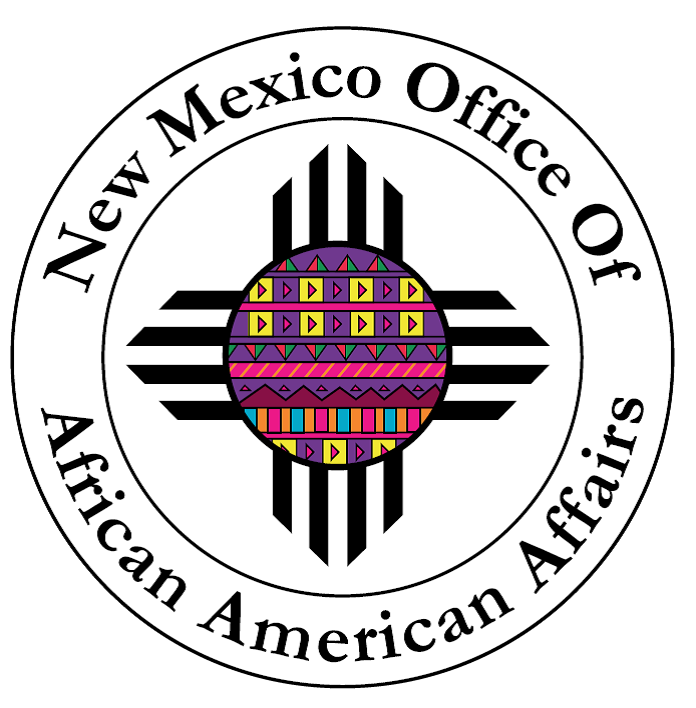 Mission Statement
Study, identify and provide change by means of support, advocacy and resources relevant to the African American community.

Vision Statement
To be the hub of New Mexico on matters that will empower, support, educate, bring awareness and advocate on improving the quality of life for African Americans in New Mexico. 

Guiding Principles
The New Mexico Office of African American Affairs (OAAA) is committed to the following guiding principles, which lead our decision-making process:
Accessibility and Inclusion of Services
Achievement of Consistent Mission and Vision
Ethical and Transparent Decision Making
Assurance of Fiscally Sound Practices

Executive Director:  Amy Whitfield
Amy.Whitfield@state.nm.us 
505-690-0019
2020 STATE TRIBAL LEADERS SUMMIT
2021 Legislative Session Priorities
OAAA is working with the Governor’s Advisory Council for Racial Justice to support their suggestions of 2021 Legislative Session Priorities 

To see posted recordings of the Council for Racial Justice Meetings: https://www.youtube.com/channel/UCEqbs-54tiQ-J35HqHYh_uw